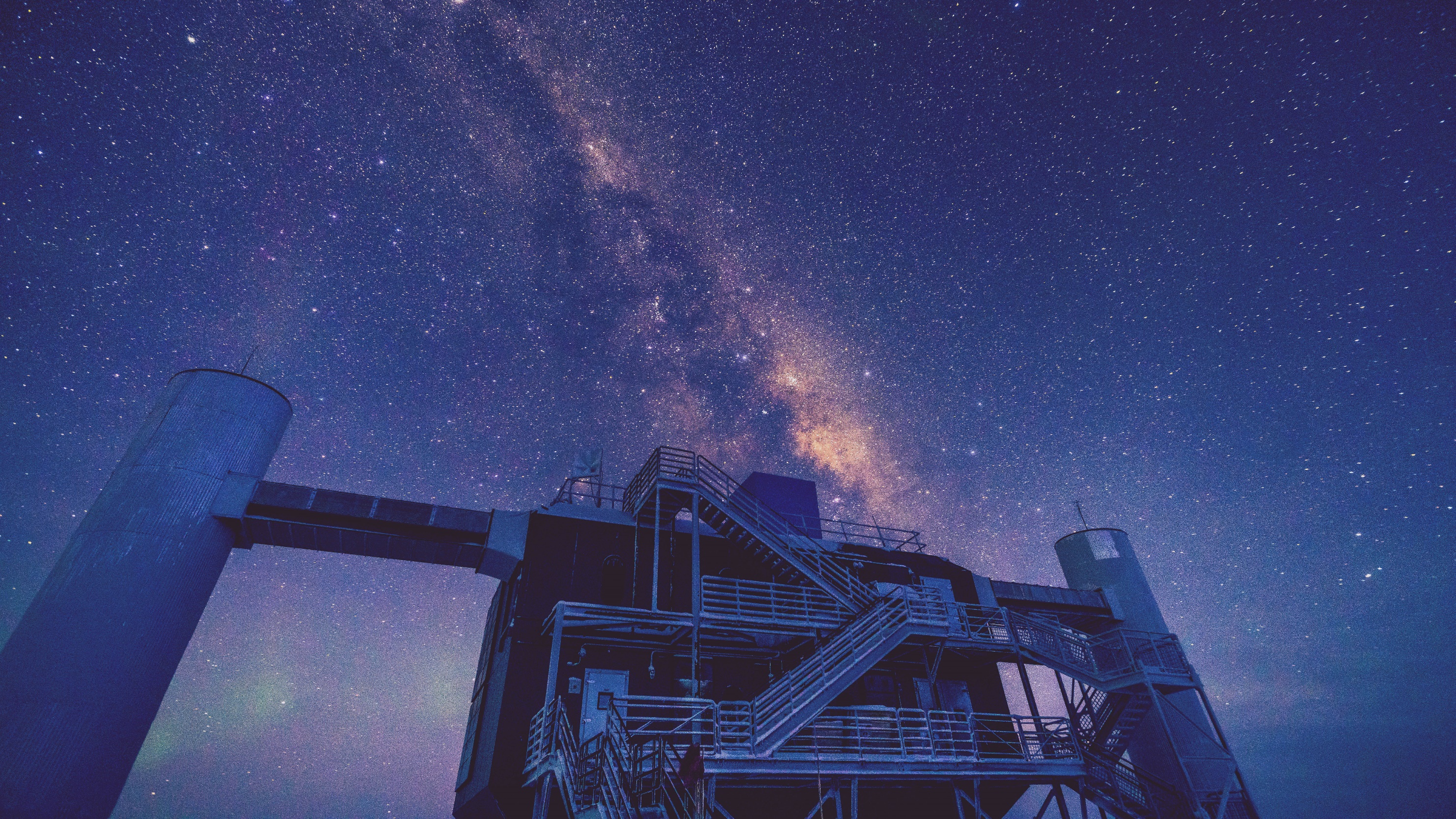 OptiXs
Benedikt Riedel
UW-Madison

Photon Propagation Workshop
Oct. 19, 2021
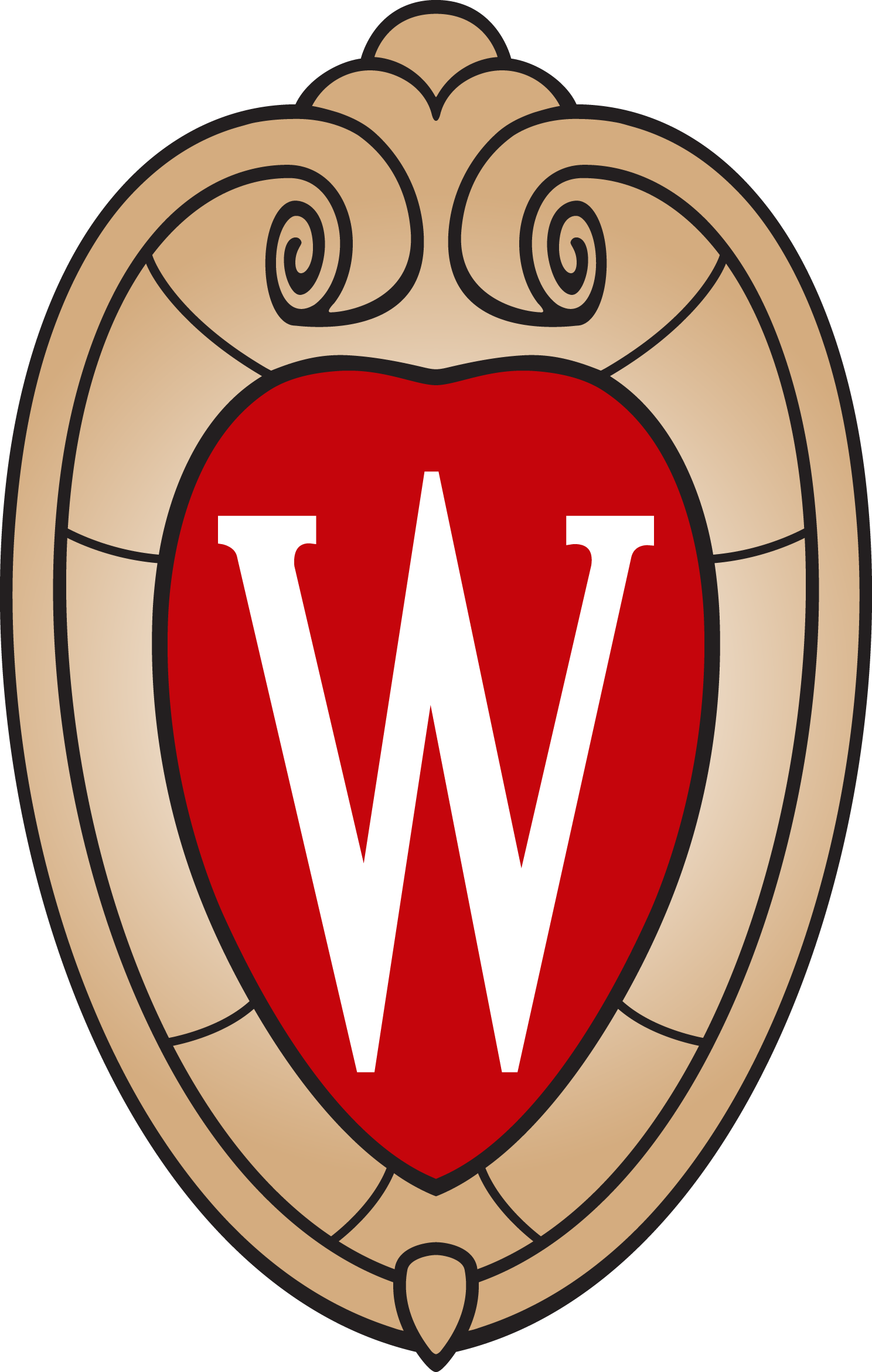 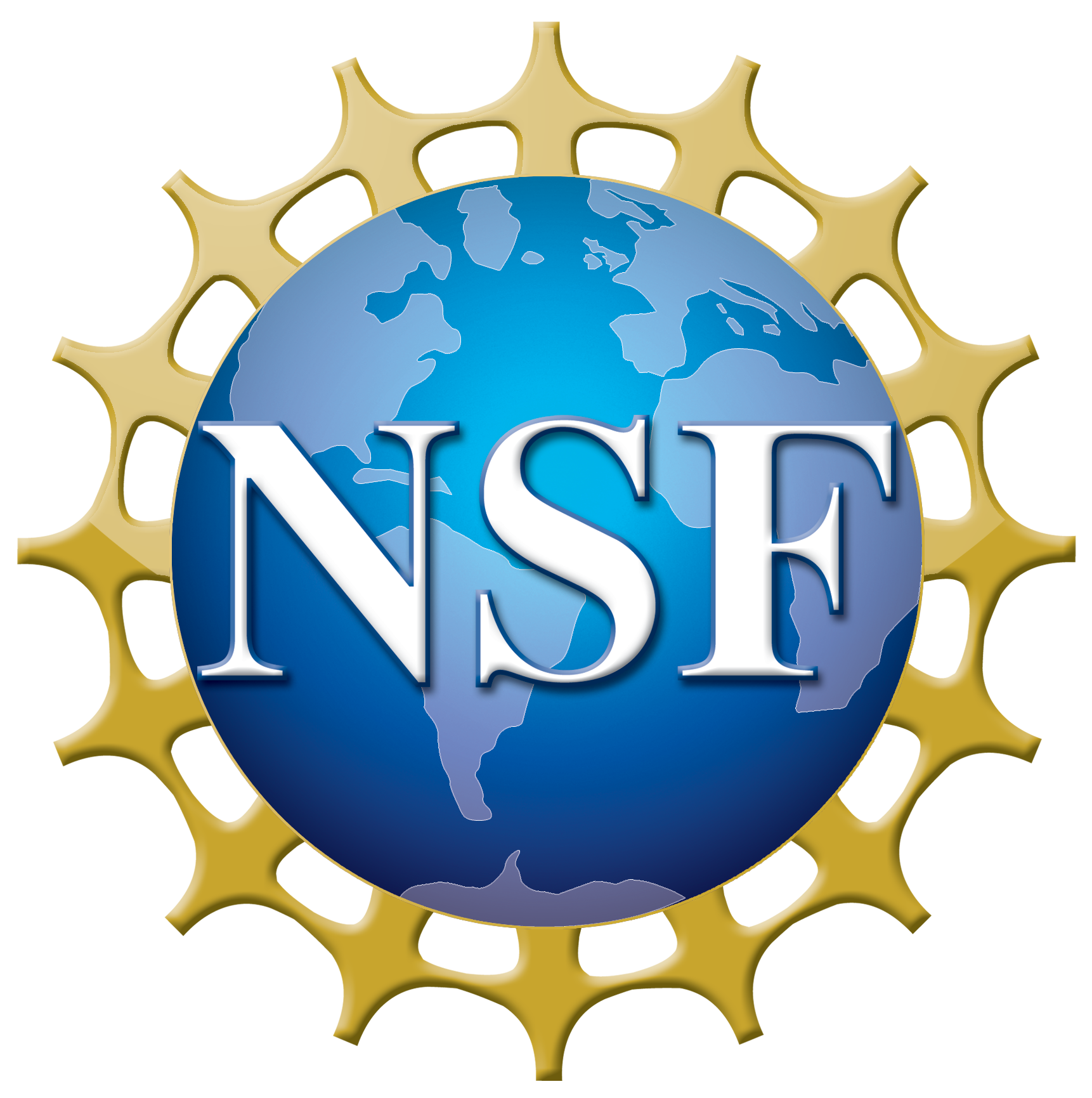 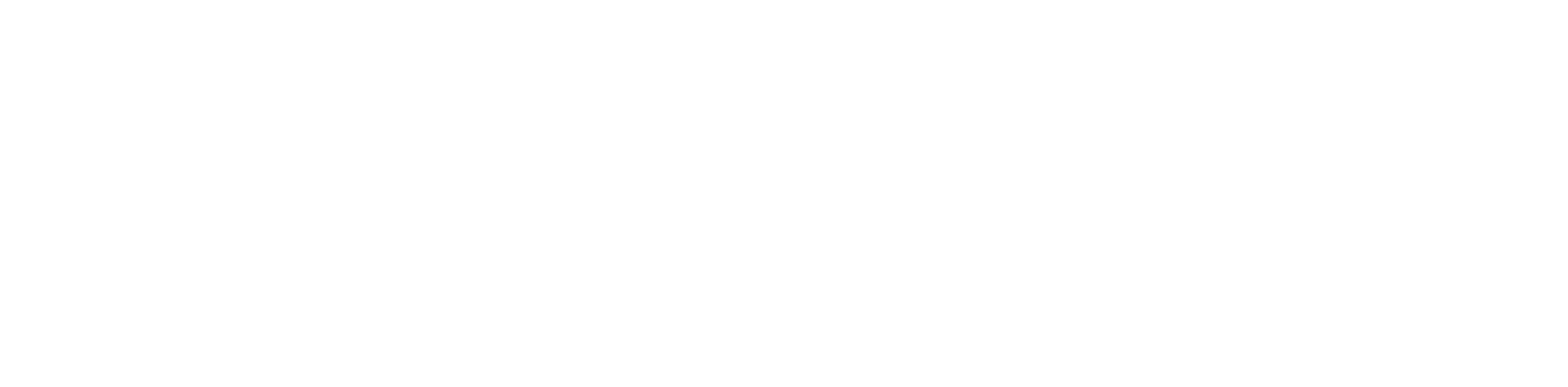 Photon Propagation in CLSim and PPC
Create photon
Propagate
26 iterations on average
but 622 maximum
Check collision
hit
0.001%
Scatter
Store hit
Absorb
Remove photon
2
Tuesday, October 19, 2021
Photon Propagation Workshop
How OptiXs works
Ray tracing components
OptiX execution model
Kernel
Ray generation
Ray generation
Miss
Rays
Any hit
GAS traversal
Bounding box
Intersection
Intersection
Hit?
Geometry
Miss
Closest hit
Any hit
Closest hit
Collision Detection in OptiXs
Ray generation
Create photon
Propagate
GAS traversal
optixTrace()
Miss
Geometry hit
Absorbed?
No
Closest hit
Yes
Scatter
Cable hit
Detector  hit
Store hit
Next photon
Kernel runtime – RTX A6000
*
**
*Version from June, ** fresh results (treat with caution)
Why OptiXs
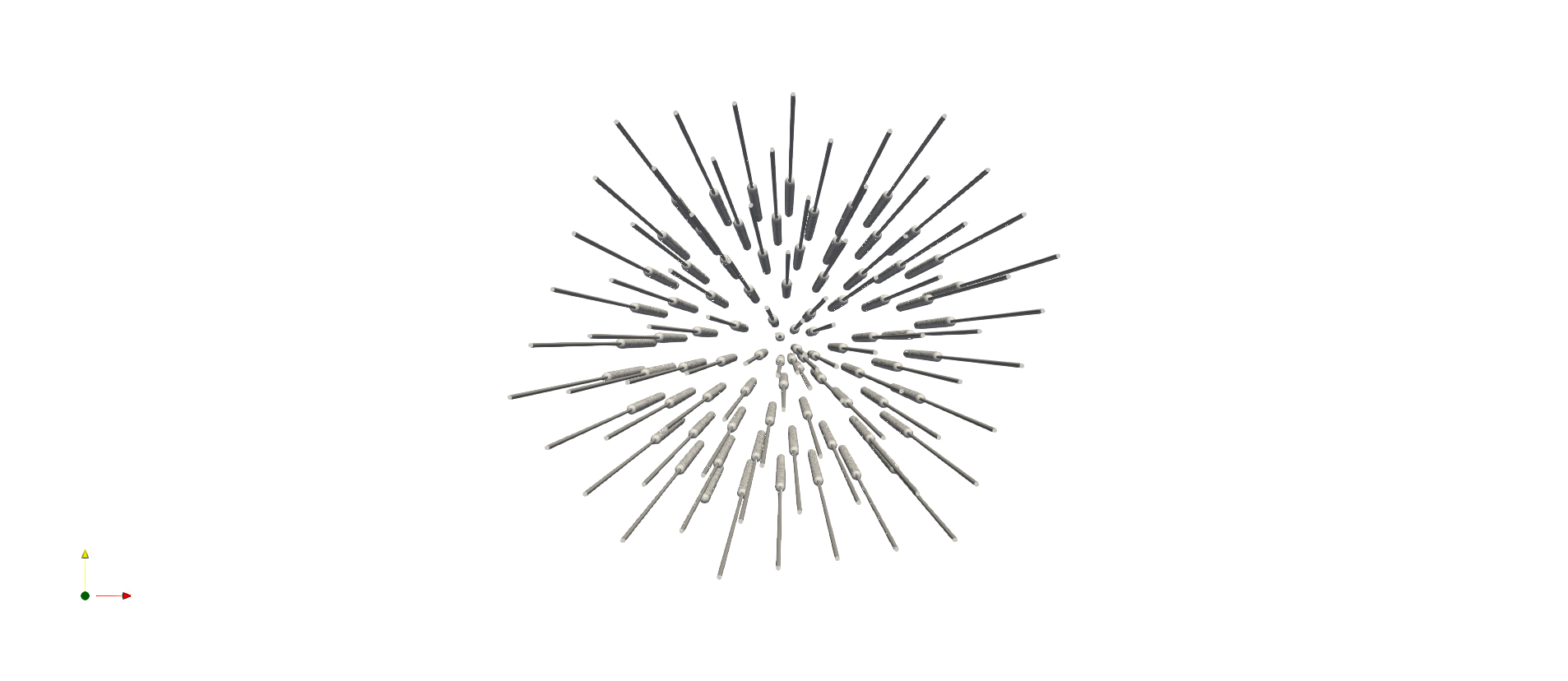 Flexibility
Fast paced iterations on 
Geometry
Photo-detector shapes
Cable position
Cross-checks with existing simulation
CAD file -> detector geometry in minutes
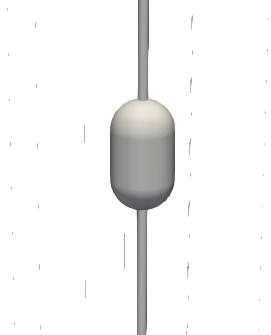 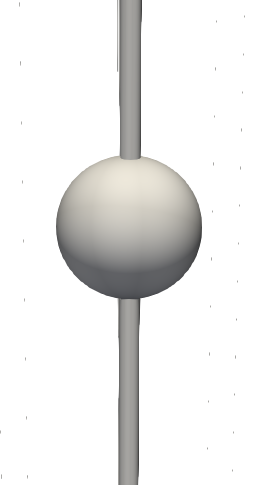 6
Tuesday, October 19, 2021
Photon Propagation Workshop
Why OptiXs
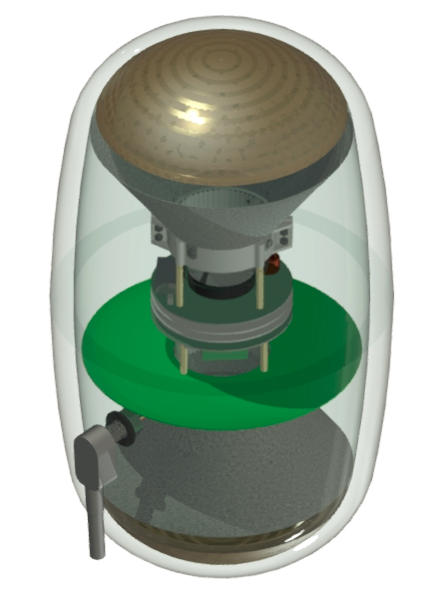 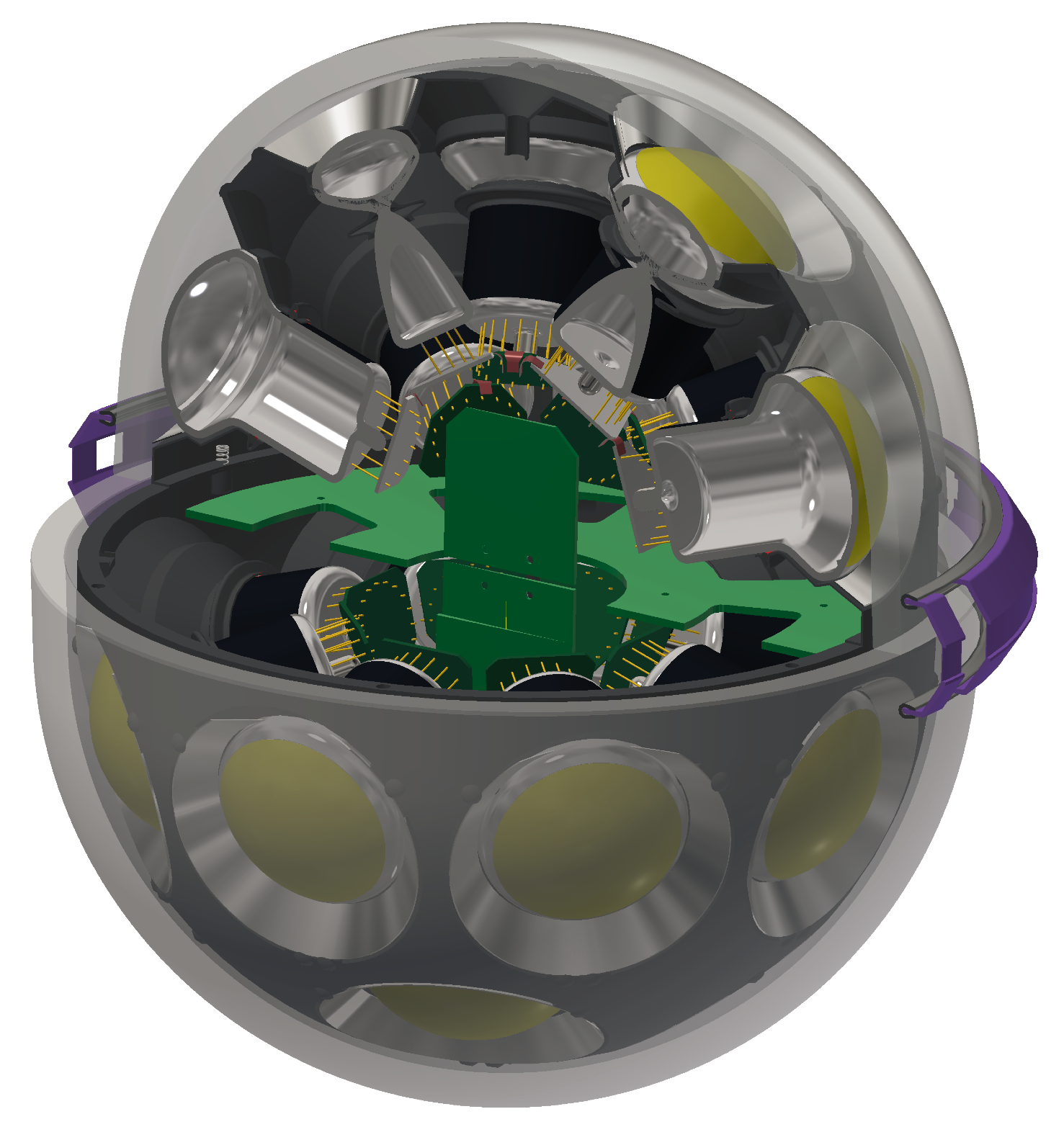 Non-expert was able to implement a whole detector with 
dEgg 
mDOM 
Cables
7
Tuesday, October 19, 2021
Photon Propagation Workshop
File Overview
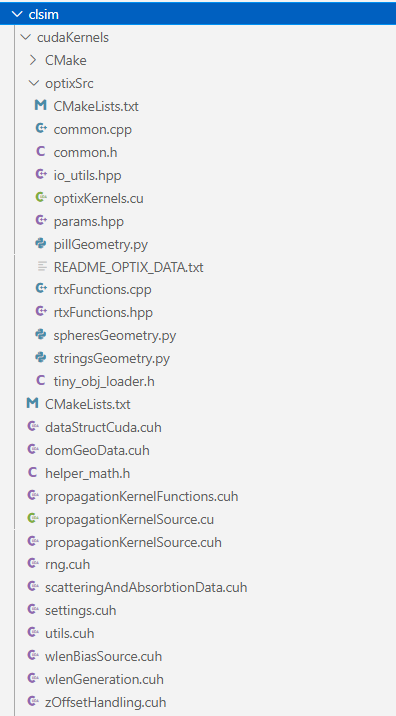 optiX programs, CH and RG
Data struct handed to RG
Data holder for opitX
Still in same launch_CUDAPropogate function:
Creation of RTXDataHolder
Reading obj files
Memory allocations and optiX Parameters
optiXLaunch call w/ time measurements
Folder paths
Thank you!


Questions?
9
Tuesday, October 19, 2021
IT Pro Conference 2020